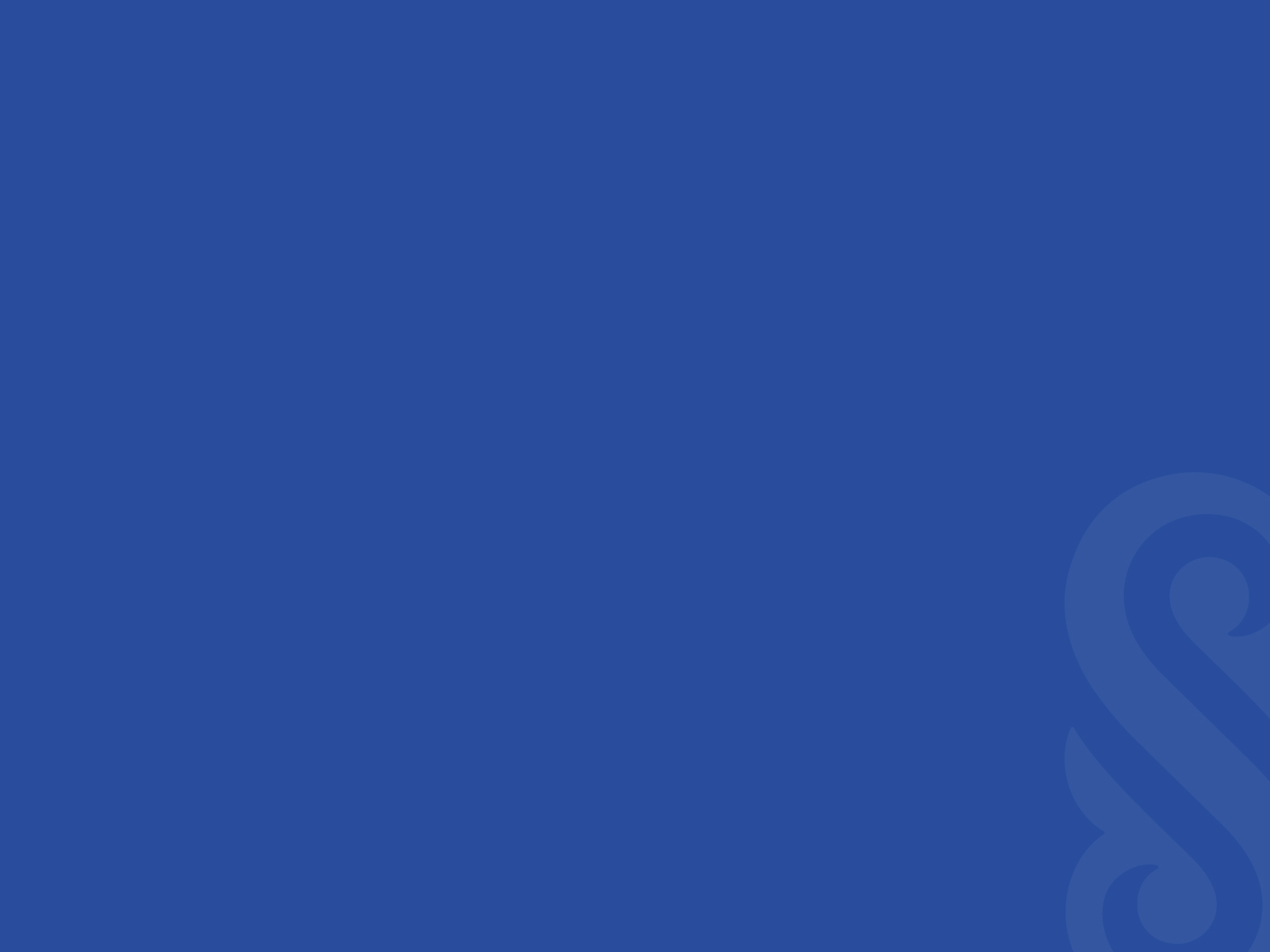 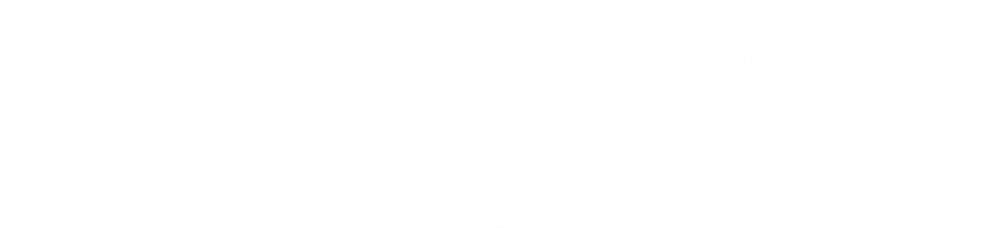 Переработка и обогащение полезных ископаемыхЛекция 8  Специальные и комбинированные методы обогащения
Преподаватель: Мотовилов Игорь Юрьевич доктор PhD кафедры «Металлургия и обогащение полезных ископаемых»motovilov88@inbox.ru
Содержание
Информационные методы

Радиометрические сепараторы

Гидрохимический метод

Выщелачивание ценных компонентов

Извлечение ценных компонентов из продуктивных растворов
Информационные методы

Информационный метод обогащения основан на предварительном получении информации о свойствах отдельных частиц полезного ископаемого и последующем их разделении в соответствии с этими свойствами, причем разделение происходит не вследствие воздействия на частицы силового поля, а за счет механического удаления частиц или группы частиц из потока материала.
В качестве разделительного признака используют характер взаимодействия минералов с излучениями всего диапазона электромагнитного спектра от радиоволнового до рентгеновского и гамма-излучения, электрическими и теплофизическими свойствами минералов, либо их комбинации
При использовании радиометрического метода обогащения можно решать следующие задачи:
Выделение крупнокусковых отвальных хвостов в голове процесса;
Получение крупнокусковых концентратов;
Разделение руды на технологические типы, обогащаемые в дальнейшем по различным схемам.
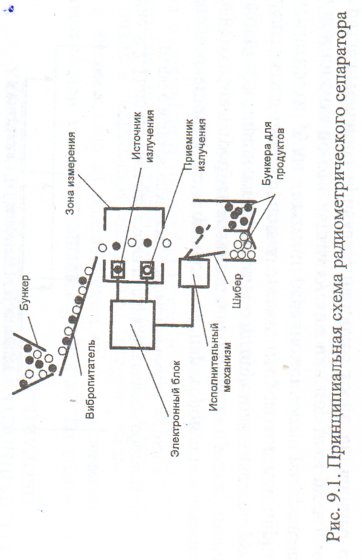 Радиометрические сепараторы
Принципиальная схема радиометрического сепаратора
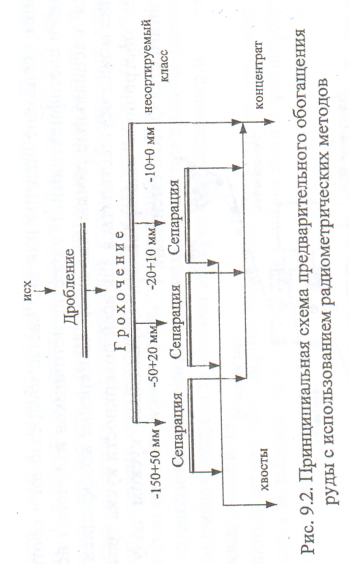 Радиометрические сепараторы
Принципиальная схема предварительного обогащения с использование радиометрических методов
Гидрохимический метод

Гидрохимическая переработка руд преследует следующие цели:
Переработка исходного минерального сырья путем перерводы в раствор всех или части минералов с дальнейшим извлечением ценных компонентов из продуктивных растворов
Доводка богатых но некондиционных концентратов путем частичного или полного удаления из них сопутствующих минералов химическими методами
Подготовка труднообогатимых и необогатимых руд к обогащению обычными методами путем создания или удаления поверхностных пленок на зернах рудных минералов
Переработка черновых коллективных концентратов или труднодоводимых промпродуктов с целью практически полного селективного извлечения полезных компонентов в одноименные продукты
Основной операцией гидрометаллургической переработки минерального сырья является выщелачивание.
Выщелачивание ценных компонентов
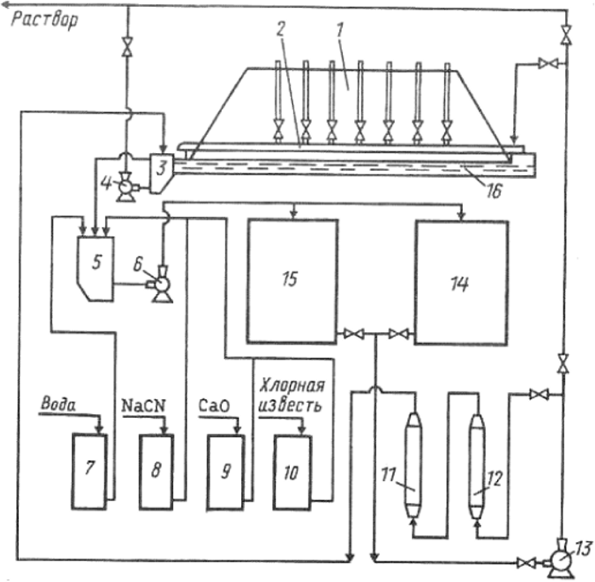 Схема кучного выщелачивания: 
1 - обрабатываемый материал для кучного выщелачивания; 2 - система орошения;
3 - шламоотстойники; 4, 6, 13 - насосы; 5 - железобетонный зумпф;
7 - емкость для воды; 8 - емкость для раствора цианида натрия;
9 - емкость для раствора извести; 10 - емкость для раствора обезвреживания хлорной извести; 11,12- сорбционные угольные колонки; 14,15 - сборные емкости для цианистых растворов;
16 - бетонное основание для складирования материала
Выщелачивание ценных компонентов
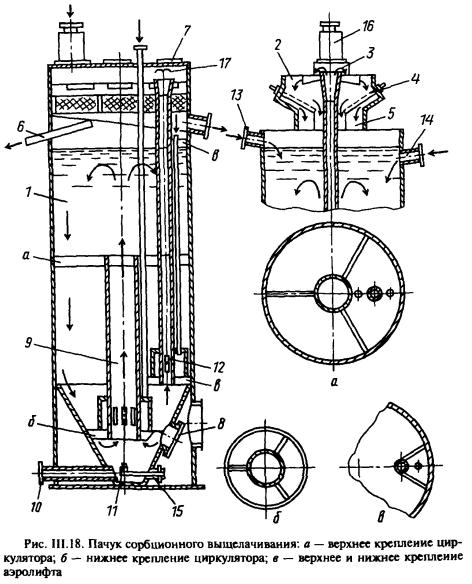 Пачук сорбционного выщелачивания
Выщелачивание ценных компонентов
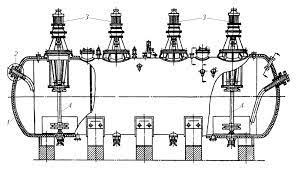 Автоклав
Извлечение ценных компонентов из продуктивных растворов
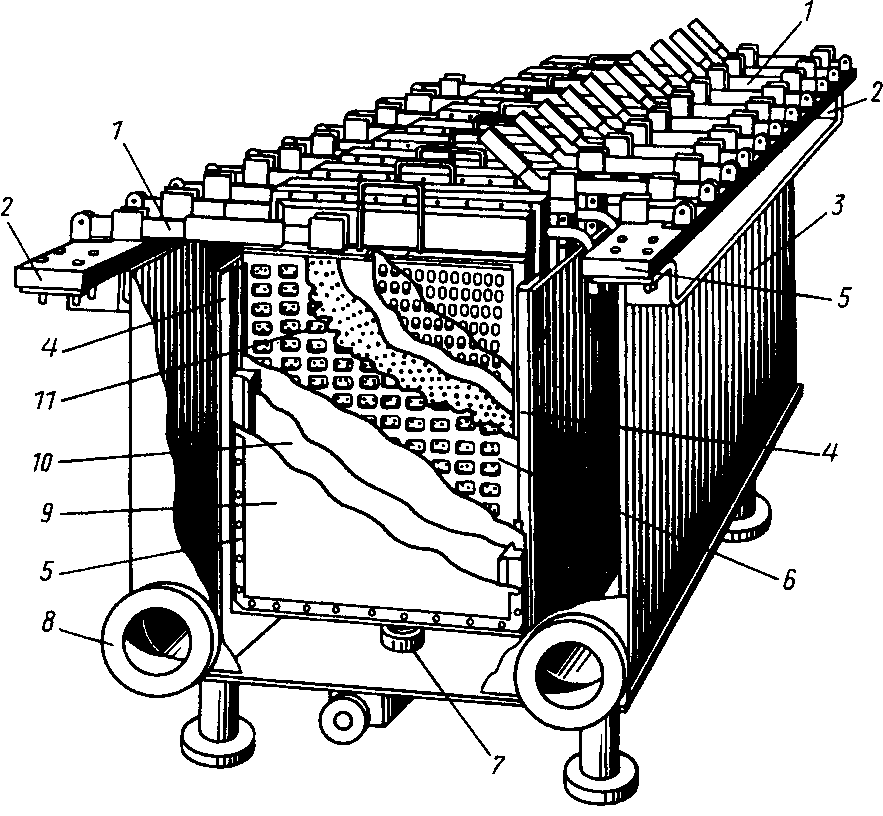 Внешний вид электролизера осаждения ЭУ-1: 1 – токоподводы; 2 – шины; 3 – корпус; 4 – направляющие; 5 – планки; 6 – катод; 7 – штуцер; 8 – патрубки для вывода католита и анионита; 9 – мембрана; 10 – анод; 11 – винипластовая сетка.
Извлечение ценных компонентов из продуктивных растворов
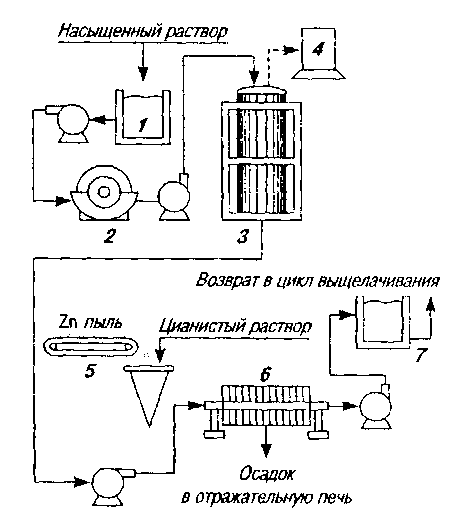 Схема типовой установки Меррилл – Кроу для цементации золота и серебра:
1 – емкость для насыщенного раствора;      2 – фильтр-осветлитель; 3 – колонна-деаэратор; 4 – ваку­ум-насос; 5 – ленточный дозатор; 6 – фильтр-пресс; 7 – емкость для обедненного раствора
Извлечение ценных компонентов из продуктивных растворов
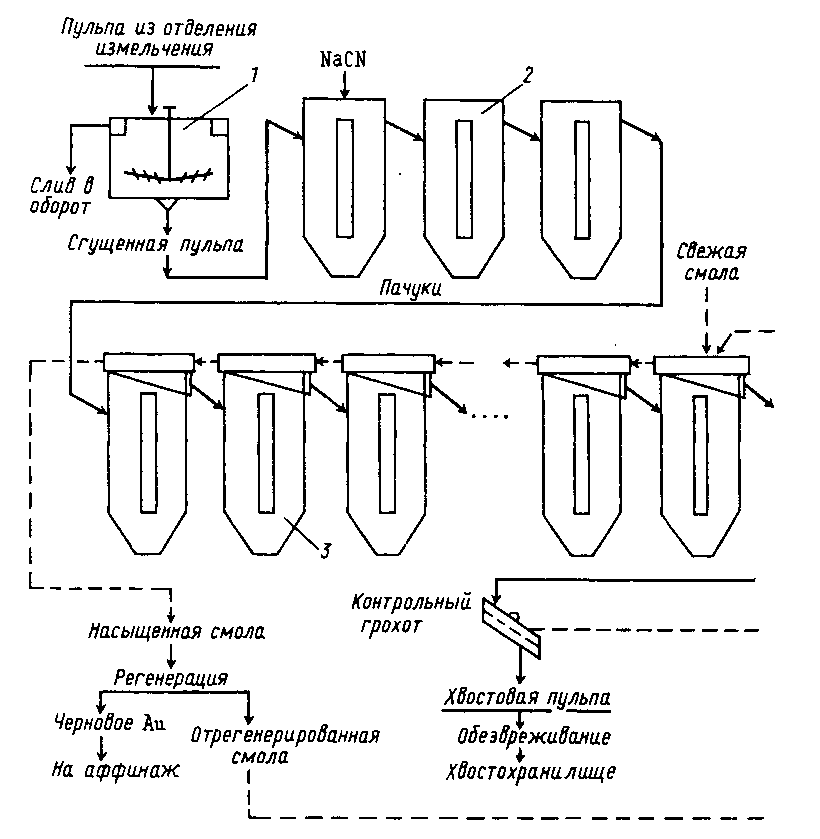 Принципиальная технологическая схема сорбционного цианирования золотосодержаших руд: 1 – сгуститель; 2 – пачук предварительного цианирования; 3 – пачук сорбционного выщелачивания;
— поток пульпы;            ------поток смолы